1
Empowerment
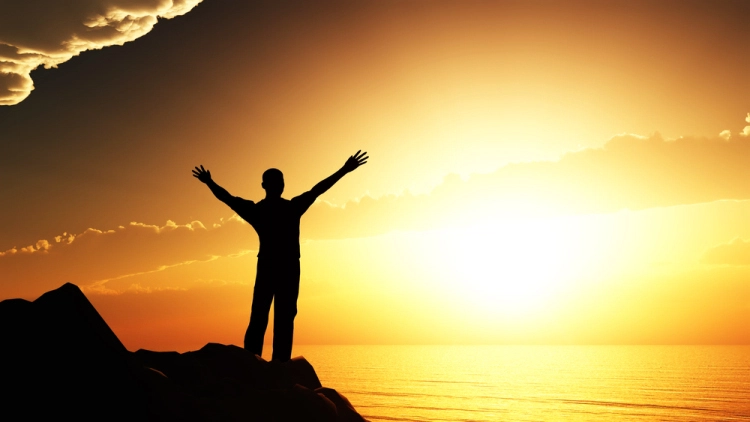 NCSD Student Leadership Institute, February 17th, 2018, Maricopa Community College District
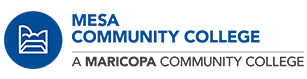 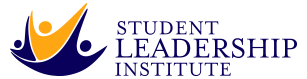 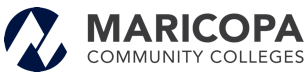 [Speaker Notes: We will begin with an activity to get us to think for a bit: (Ice Breakers)
Numbers.
Think of 3.
How long they sleep last night?]
PATHFINDING
ALIGNING
EMPOWERING
MODELING

These allow one to navigate turbulence, deliver results, and create the future.
Leadership

There are four critical abilities of true leaders:
Today we will 
focus on -------->    _____________
2
[Speaker Notes: • PATHFINDING: Creating the Blueprint—Helps you begin to explore your mission, values, vision, strategy, and stakeholders’ needs. 
• ALIGNING: Creating a Technically Elegant System of Work -Organizations are aligned to get the results they get. As a leader, you must work to change your systems, processes, and structure to align them with the desired results identified through pathfinding. Learning and Performance Solution 
• EMPOWERING: Releasing the Talent, Energy, and Contribution of People—Learn to create the conditions that foster and release the creativity, ability, and potential that exist in people. In turn, they’ll be better able to function in the aligned organization and follow the path you’ve helped to create. 
• MODELING: Building Trust with Others— Learn not just what a leader does, but who a leader is. You’ll be able to answer the following : - Who would follow me? - Do I take responsibility? - Do I “walk my talk?” - Am I trustworthy?

Source: http://www.franklincoveysouthasia.com/pdf/4roles.pdf]
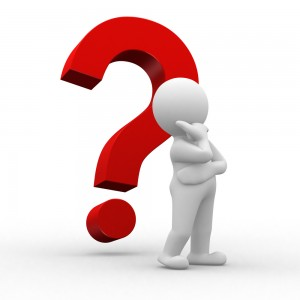 What is Empowerment
Empowerment is a concept represented by feelings of self-determination, meaning, competence, and impact that applies to a variety of situations beyond school and the workplace.
3
[Speaker Notes: Empowerment impacts your life.

What feeds these feelings of self determination? What gives you meaning? Competence? Impact?]
Randy Paush:  https://youtu.be/0WmryhioApY
4
[Speaker Notes: “It is not the things we do in life that we regret, it is the things that we do not”

What is your passion?
Who empowers you?]
Activity
Levels of Empowerment
(Order from lowest to highest)
[Speaker Notes: Order the 6 cards in what you believe from lowest level of empowerment to the highest, and discuss why.]
Do it
Do it and Report Periodically
Do it and Report Immediately 
Bring Recommendations
Ask for Instructions
Wait until Told
6 Levels of Empowerment
What level are you at?
6
Activity
Levels of Empowerment
Worksheet
[Speaker Notes: You will look at what level of empowerment for a friend, and for yourself]
Lets identify the levels of Empowerment
Stranger Things
https://www.youtube.com/watch?v=w323iXW02G4

Simpsons -Homer Tries To Punish Bart
https://youtu.be/2Ip7xOdJ5rA?t=37s

The Office - Working Overtime
https://www.youtube.com/watch?v=dFFeQ12bEes
8
[Speaker Notes: Which level of empowerment are the characters in the video? Why?]
Activity
Plickers Survey
Collective level of Empowerment
www.plickers.com
What is the Group Score:
0-15
Low
Empowerment
16-31
Moderate
Empowerment
32-48
High
Empowerment
To take the full personalized Student Empowerment Scale go here:
https://tinyurl.com/StudentEmpowermentScale
10
[Speaker Notes: Student empowerment scale survey:
http://highered.mheducation.com/sites/0073381225/student_view0/chapter5/self-assessment_5_5.html]
VIDEO: https://youtu.be/QGmwYt4kof0
Dear
White
Counselor
11
Thank You!
Contact Info
Greg Reents - 480-461-6333 - greg.reents@mesacc.edu
Gregorio Ramos - 480-461-6390 - gregorio.ramos@mesacc.edu
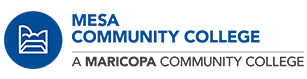 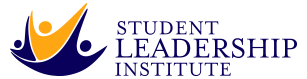 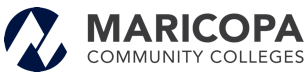 12